Overdrachtsbelasting en reorganisaties 

Annette Pol-Habing 
Hengelo, 6 maart 2017
[Speaker Notes: Klik hier om uw notities toe te voegen]
Agenda
Inleiding overdrachtsbelasting
Samenloopvrijstelling
Onroerende zaak lichamen
Casus Vastgoedfonds
Casus posities
Holding problematiek
Vragen
Agenda
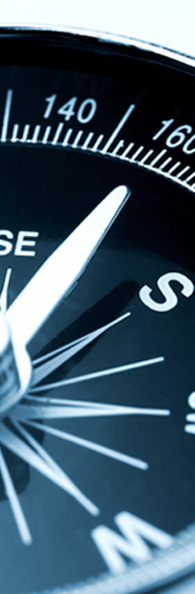 1. INLEIDING OVERDRACHTSBELASTING
Inleiding overdrachtsbelasting
Verkrijging van vastgoed is belast bij de koper
Geldt ook voor verkrijging economische eigendom 
Natrekking 
Ook de verkrijging van fictieve onroerende zaken is belast (onroerende zaak lichamen) 
Maatstaf koopsom of hogere waarde economisch verkeer
Afwijkende maatstaf bij verkrijging beperkte rechten of goed bezwaard met beperkte rechten
Tarief 6% (2% voor woningen, definitief o.b.v recent akkoord kamer?)
Enkele vrijstellingen (niet uitputtend)
Samenloopvrijstelling
Interne reorganisatievrijstelling
Verkrijging
De verkrijging geschiedt op het moment van levering. 

Ontbindende voorwaarde
Opschortende voorwaarde
Economische eigendom
Economische eigendom
Samenstel van rechten en plichten dat een belang bij de onroerende zaak vertegenwoordigd
Belang omvat tenminste enig risico van waardeverandering 
Aandachtspunten
Samenwerkingsovereenkomst waarbij anderen een belang in de onroerende zaken verkrijgen
Als koper slopen van oude opstallen om bouwterrein in de zin van de btw te creëren
Natrekking
Bouwen op eigen grond 
Geen sprake van natrekking bij bouwen op eigen grond  
Bouwen op grond/onroerende zaak van een ander 
Eigenaar wordt eigenaar van het gebouwde, tenzij 
Sprake is van splitsing van het eigendomsrecht, bijvoorbeeld door het vestigen van een recht van opstal.
Tarief
Het geldende tarief van de overdrachtsbelasting is 6%, 
Tenzij sprake is van een woning 2% 
 
Woning: Onroerende zaken die naar hun aard bestemd zijn voor bewoning. 

Bedrijfspand waarin wordt gewoond;
Woning ten behoeve van de sloop;
Grond ten behoeve van bebouwing;
Woning in aanbouw/fundering;

Jurisprudentie: Hospice; Stadsvilla; Rijtjeshuis; Woonhuis en stal.
Koop/aannemingsovereenkomst
Vanaf 1 januari 2016: Koop/aannemingsovereenkomsten betreffen 1 prestatie: 

Indien levering van de grond en bouw van de onroerende zaak door dezelfde belastingplichtige plaatsvindt, is sprake van één prestatie op 	het moment van oplevering van de onroerende zaak.  

Geen mogelijkheden meer van splitsing van de levering van de grond en de levering van de opstal. 

In beginsel in geheel geen overdrachtsbelasting.
Agenda
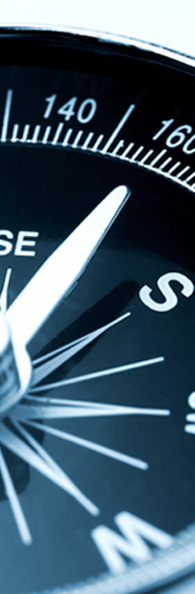 2. SAMENLOOPVRIJSTELLING
Samenloop btw en overdrachtsbelasting
Vrijstelling voor overdrachtsbelasting indien de levering voor de eerste ingebruikname van een nieuw onroerend goed belast wordt met btw; na ingebruikname alleen vrijstelling als de koper geen recht op aftrek van btw heeft.
Wellicht verzoek om kwijtschelding overdrachtsbelasting o.b.v. ‘projectontwikkelaarsresolutie’:
levering binnen 6 maanden na eerste ingebruikname;
levering wordt belast met btw; en
verkoper had niet het oogmerk om het pand zelf te exploiteren.
Vrijstelling overdrachtsbelasting indien de levering wordt belast met btw binnen twee jaar na de eerste ingebruikname en de koper de btw niet kan aftrekken.
Indien artikel 37d OB van toepassing is, kan vaak een beroep op kwijtschelding worden gedaan.
Agenda
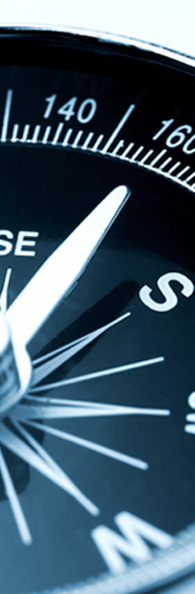 3. Overige vrijstellingen
Inbrengvrijstelling
Inbreng in een vennootschap zonder in aandelen verdeeld kapitaal;
Omzetting van een rechtspersoon in een NV/BV.
Vrijstelling bij fusie, splitsing en reorganisatie
Juridische fusie: overdracht van onroerende zaken in kader van juridische fusie tussen rechtspersonen op zakelijke motieven: voortzettingseis van 3 jaar. 
Reorganisatievrijstelling: overdracht binnen concern, voortzettingseis 3 jaar. 
Juridische splitsing: bestaansvoorwaarde 3 jaar.
Juridische fusie ANBI’s/taakafsplitsing ANBI’s: geen commerciële doeleinden, onroerende zaken gebruikt voor algemeen belang en 3 jaar blijven bestaan.
ANBI instellingen
Belastingdienst controleert actief op naleven van de ANBI-publicatievoorwaarden!!
Agenda
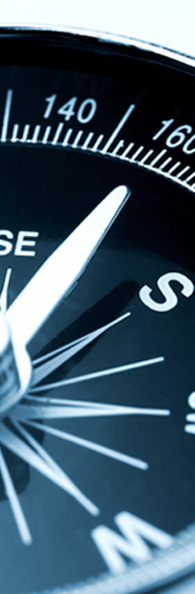 3. ONROERENDE ZAAK LICHAMEN
Onroerende zaak lichamen (OZL)
Artikel 4 WBR
Verkrijging van een belang door middel van aandelen van een derde of meer van een vennootschap (al dan niet met gelieerde personen) die grotendeels (meer dan 50%) vastgoed bezit dat hoofdzakelijk (70%) bestemd is voor exploitatie. 
Ook de niet in Nederland gelegen onroerende zaken tellen mee, met dien verstande dat het bezit voor ten minste 30% uit in Nederland gelegen onroerende zaken bestaat.
Referentie periode van 12 maanden.
Bezittingentoets en doeleis.
Heffing over waarde onderliggende onroerende zaak naar rato van het verkregen belang
Onroerende zaak lichamen
Onroerende zaak lichamen (2)
Bezit bestaat uit btw-bouwterrein
Voor zover de bezittingen van een OZL uit een btw-bouwterrein bestaan kan een beroep op de samenloopvrijstelling worden gedaan.
Hoge Raad in juni 2011 ‘omgegaan’

Geldt naar onze mening (wellicht) ook voor:
Verkrijging nieuwe onroerende zaken vóór de eerste ingebruikname
Verkrijging nieuwe onroerende zaken (binnen twee jaar na eerste ingebruikname) waarbij de koper de btw niet in aftrek zou kunnen brengen
Gevallen waarin een beroep op de zogenoemde ‘Projectontwikkelaarsresolutie ‘ zou kunnen worden gedaan 
	Let op: Het is nog niet in alle gevallen bekend hoe de Belastingdienst hier over denkt
Overdrachtsbelasting versus btw
Definitie onroerende zaak;
Koop/aannemingsovereenkomst;
Samenloop.
Btw
Bouwterrein;
Nieuwe onroerende zaak;
Btw-belaste levering op verzoek;
Herzieningstermijn.
Agenda
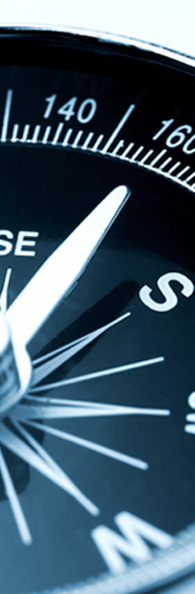 5. CASUS POSITIES
Casus 1
Is dit een bouwterrein?
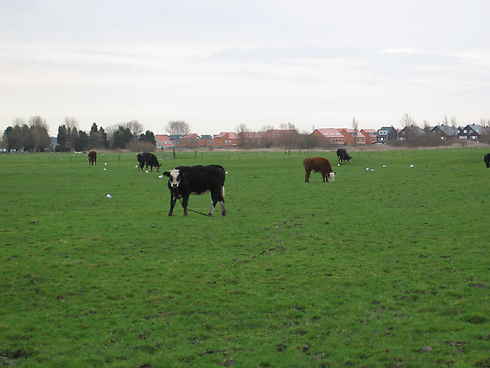 Casus 1
Is dit een bouwterrein?
Antwoordmogelijkheden:
Ja
Nee
Kan zijn, indien…
Kan worden, indien…
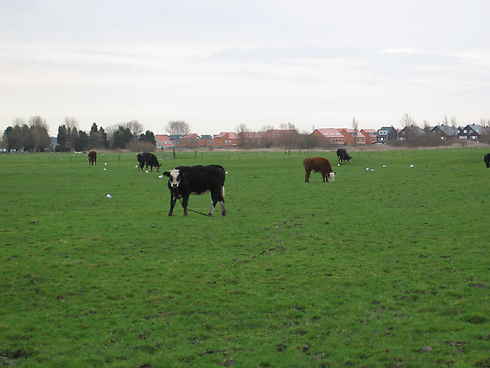 Casus 2
De levering/verkrijging van deze tot woning(en) verbouwde watertoren is?
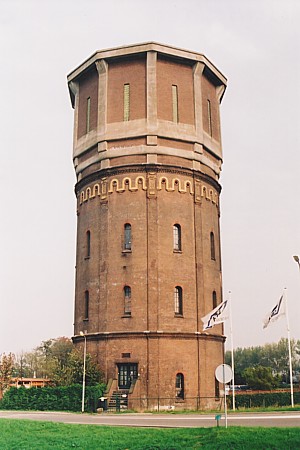 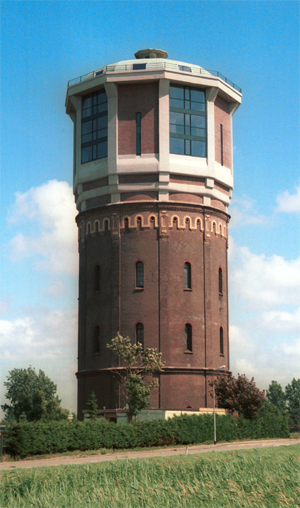 Casus 2
De levering/verkrijging van deze tot woning(en) verbouwde watertoren  is?
Antwoordmogelijkheden:
Belast met btw
Belast met overdrachtsbelasting 
Beiden
Geen van beiden
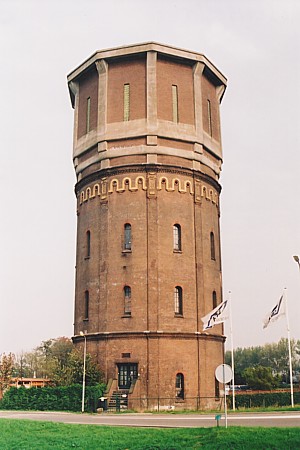 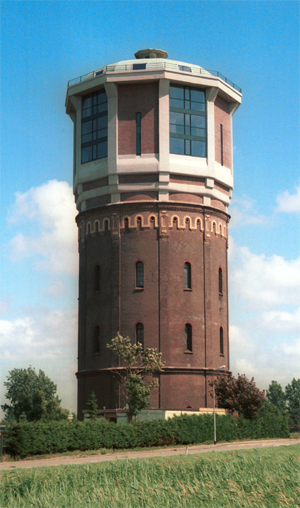 Casus 3
Het gebouw waarin acht huurders zijn gevestigd wordt 3 jaar na de eerste (volledige) ingebruikname geleverd aan een belegger
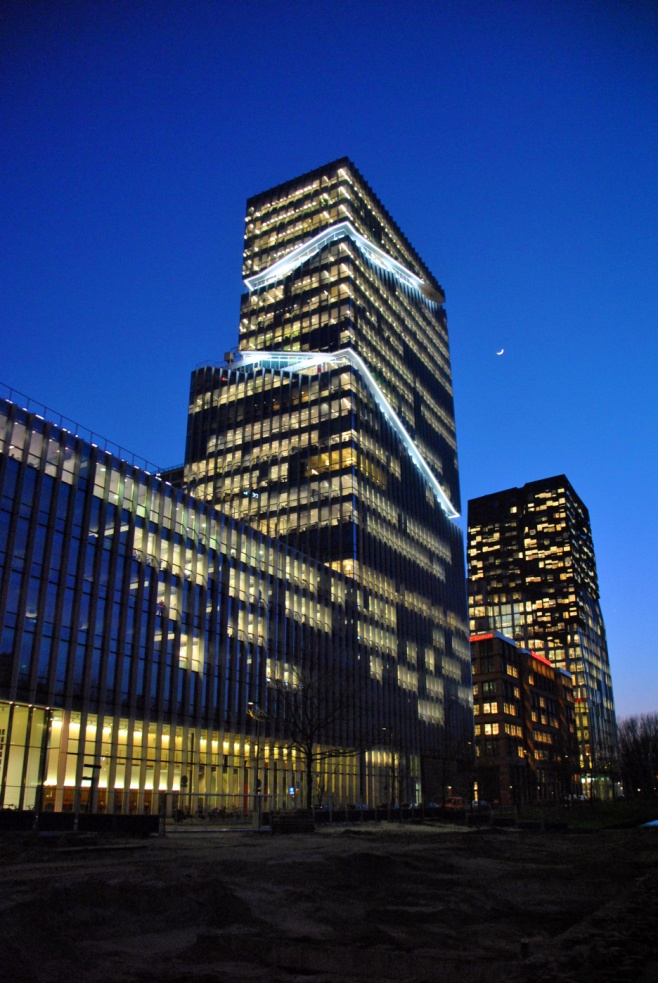 Casus 3
Wat zijn de btw gevolgen?
Antwoordmogelijkheden
Het gebouw waarin acht huurders zijn gevestigd wordt 3 jaar na de eerste (volledige) ingebruikname geleverd aan een belegger
De overdracht is vrij van btw
De overdracht is belast met btw
De overdracht is belast met btw, indien…
Overdracht betreft een algemeenheid van goederen (out of scope)
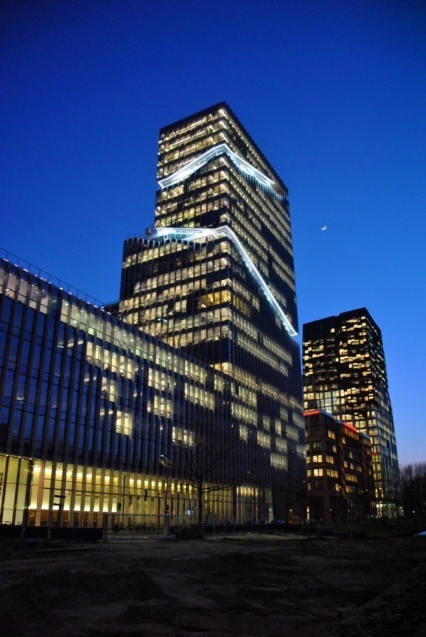 Casus 4
Op eigen grond wordt een nieuw ziekenhuis gebouwd en vervolgens in gebruik genomen. Wat zijn de btw-gevolgen?
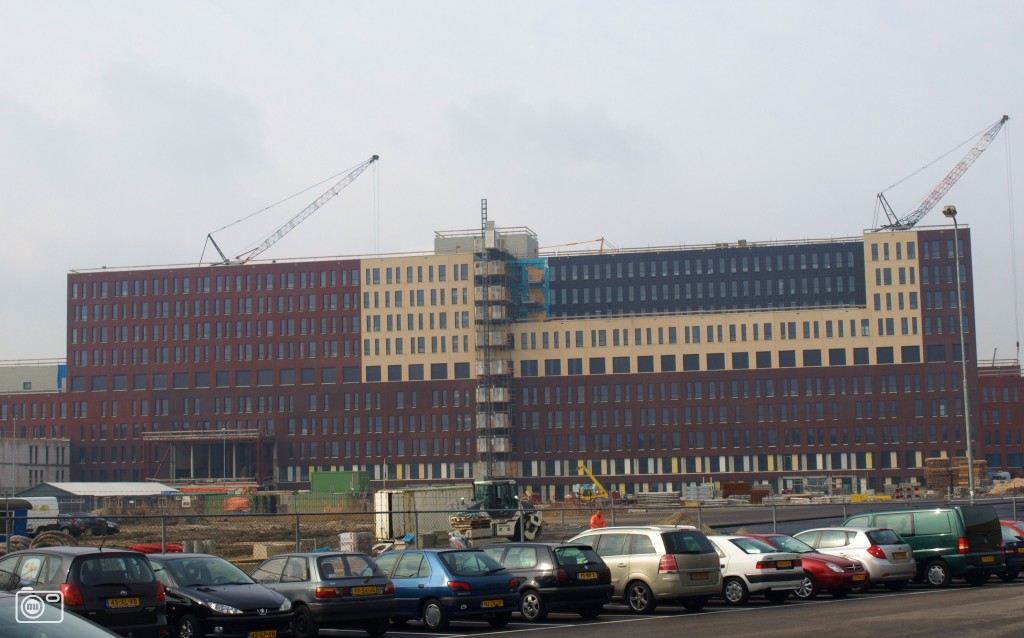 Casus 4
Wat zijn de btw gevolgen van de ingebruikname?
Antwoordmogelijkheden
Geen
Geen btw aftrek voor de bouwkosten
Btw-heffing over de grond & bouwkosten
Btw-heffing over de bouwkosten
Op eigen grond wordt een nieuw ziekenhuis gebouwd en vervolgens in gebruik genomen
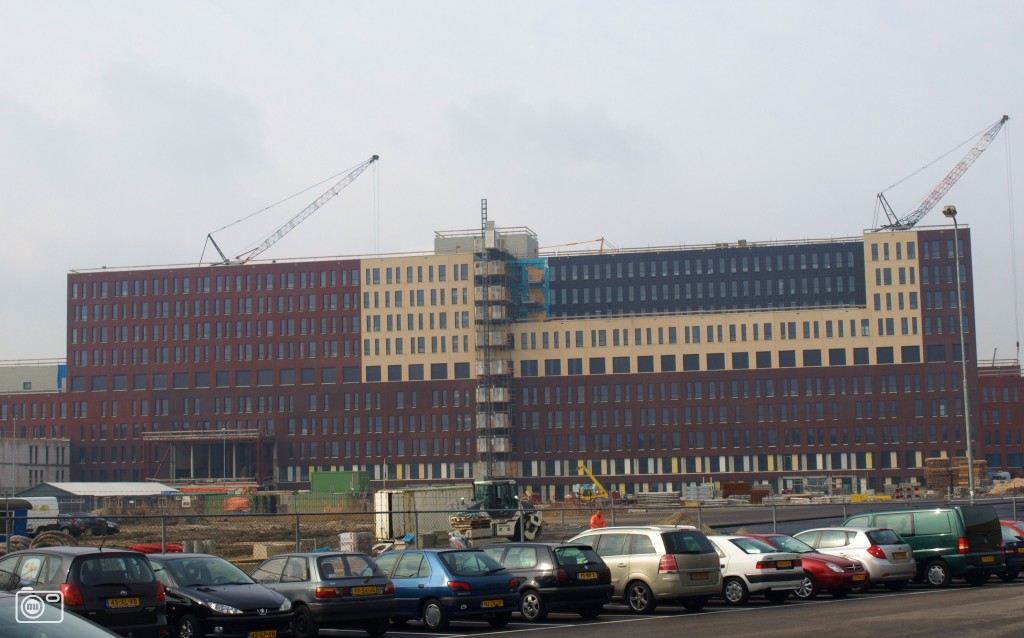 Casus 5
Waaraan is de levering/verkrijging van het net uitgegeven perceel met een nieuwe stacaravan door een btw-ondernemer onderworpen?
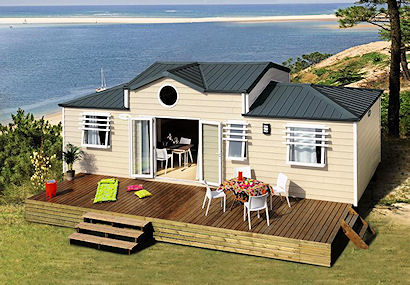 Casus 5
Waaraan is de levering/verkrijging van het net uitgegeven perceel met een nieuwe stacaravan door een btw-ondernemer onderworpen?
Antwoordmogelijkheden
Volledig belast met btw en overdrachtsbelasting
Alleen belast met btw
Alleen belast met overdrachtsbelasting 
Beiden, maar….
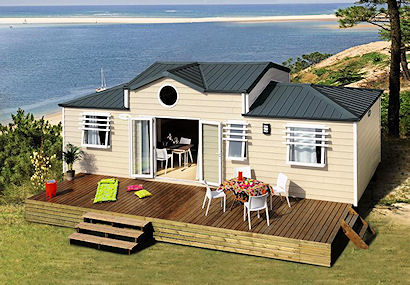 Agenda
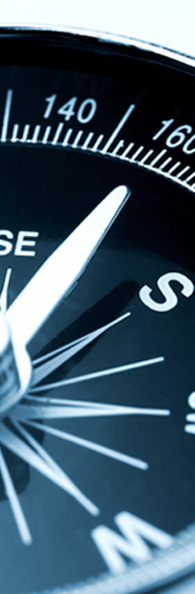 14. VRAGEN
Welke vragen heeft u?
Bedankt voor uw aandacht
[Speaker Notes: Bedanktslide]
[Speaker Notes: Deze disclamerslide moet aan het einde van de presentatie. Verwijder deze slide dus niet!]